October Staff meeting
10/25/21 
0700 JC,WC,GK,KP,LW,LG, CSW
1400 AH,CH,LA,DB,SW,JJ,SA,CM,JAB,RB,CSW
Agenda
Staffing Changes
Reminders
New hires and resignations
to staff
Projects/Changes
Education
In the works
Identification of Mixed Field
Staffing Changes
One resignation: Crystal
Thanks to everyone who has covered the gap on 3rd shift!
New Hires and Open positions
Bradley—PRN Start date: November 1st
Shift trade: Kelly P. to 1st, Alexius to 2nd 
Weekend trade: Kelly P. and Charles
Assistant Manager: Bettina Turner
Education Coordinator position approved, pending posting
Heather Owens: First shift position
Open positions: 2 3rd, 1 position pending
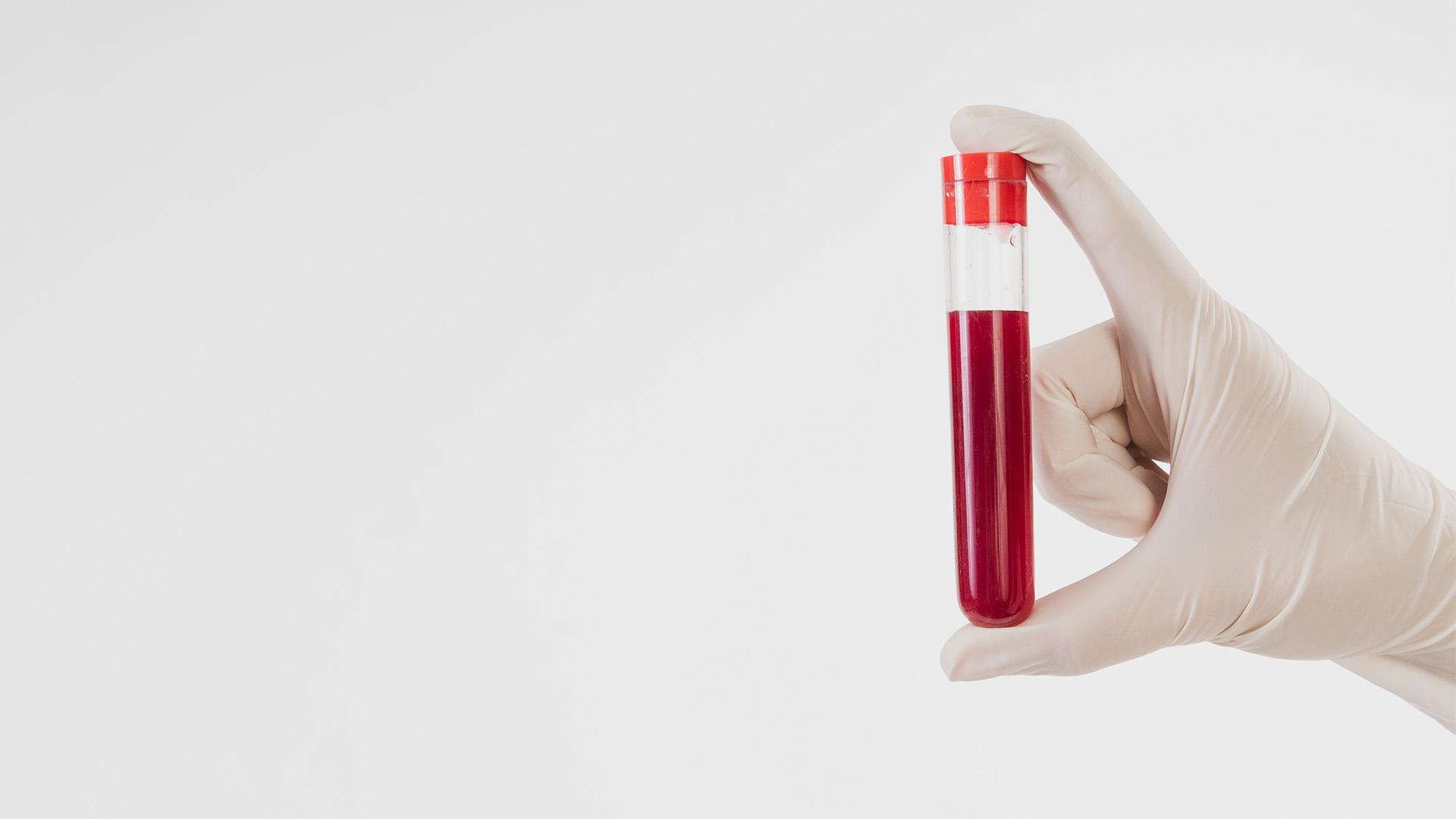 Projects
Get Visions validated for ISXM
Whole blood to Stokes
WB to Forsyth EMS
Blood Bank at Davie
Conservation of O RBCs
Changes
Goal: Conserve O RBCs!
4 units of WB as 1st round of MTP on eligible cases (Trauma)
Type specific RBCs whenever possible and SAFE to do so!
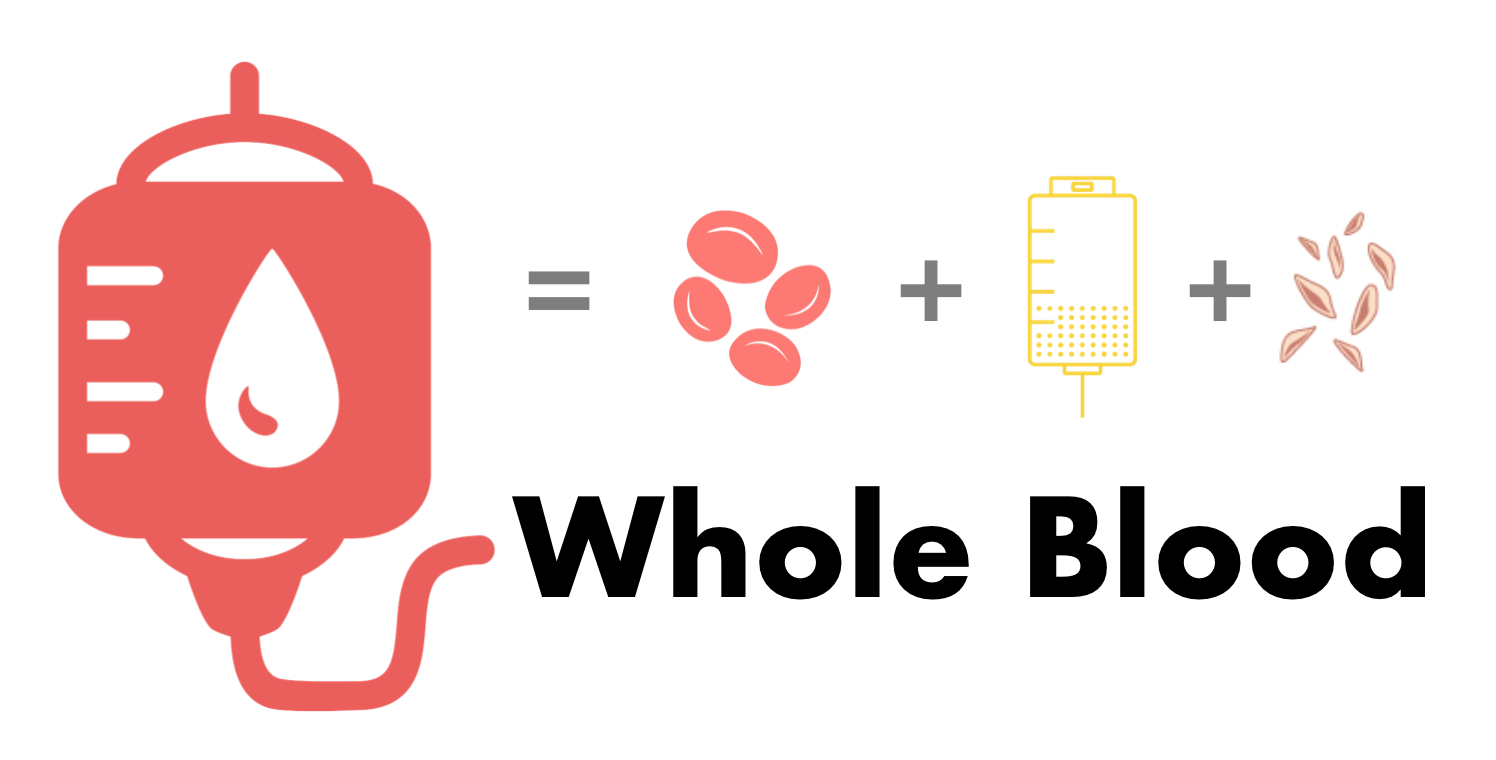 Our Statistics
Documentation of Calling Critical Values
Neonate w/Pos DATs
Goal 100%
June 57%
July 66%
Aug 89%
Sept 68%
Call to floor AND READ BACK. NOT an option. Mandated by CAP, etc.
Gentle
Reminders
Expired Reagents Audit: have to BOTH flag reagents with pink sticker AND put them on the BB communication calendar
Phenotype on Titrations worksheets is directly related to the titer you are performing. So R1R1 means nothing if you are tittering a Duffy.
Read emails at the beginning of the shift.
Be global. Don’t wait for an invitation (freezer bricks, pipette tips, processing, reagents/supplies, Quarterly QC)
You have forgotten what you didn’t know
Increasing number of Missing Units
Increasing number of units missing from MTP/ER situations
Each shift needs to designate a responsible person (bench, etc.) to ensure proper disposition of all units or handoff to subsequent shift.
You must complete downtime issue form entirely!
Annual Competencies
Blinds
Other
DO
Given by Mgmt.
ABO/Rh
Screen
DAT
AgTyp
RHIG/FBS
Titer
Green Sheets
DO Forms
Mgmt will attempt to note every item you complete when doing ab reviews daily.
Turn in Green sheet for items you want flagged
Manual ABO/Rh, Screen, DAT, AGTYP
Automation ABO/Rh, Screen, DAT, AGTYP
Daily maintenace—visions
Example
Employee
Green Sheet for ABID includes (2, 3, & 6). Blinds (5)
Don’t Worry about this section
Turn in to mgmt. when bottom portion (Blood Products/Component Prep) section is complete. (CSW, BT, LW, AM, KP, JC, GK)
Management
Will assign blinds (anything in column 5)
Will log your progress
Other Tasks
Audits
Extra
Cooler
ER and Exp. Rgt
1 each w/ green sheet
Education
Validations
Health stream
Med Training
4 w/ green sheet
Annual Reviews
Goal:
Have one-on-one meeting with every team member by Dec 31.
Contact mgmt. to schedule something that works for you

Bring:
Current projects
Future interests/goals
Ideas for improvement
Everyone should have been individually emailed their new rate. This went into effect Oct. 10th and will be seen on your Oct 29 paycheck
Reviews:
2021: Cancelled
Weekends/Holidays
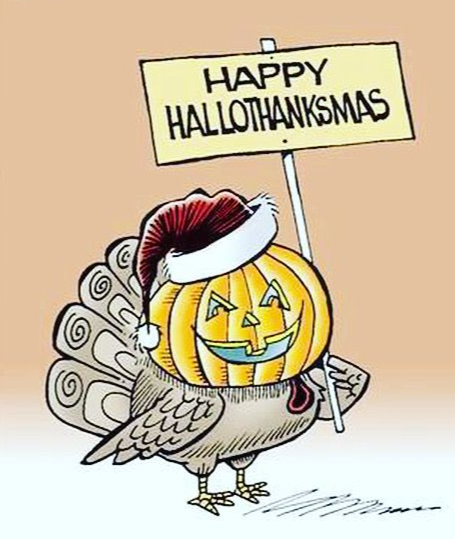 Thanksgiving 2021 pot-luck…? Third shift?
BT and I will be working on weekend and Holiday rotations and decide on how we want to handle this moving forward (2022-). 
Announcement will be made so that staff can plan
Goal is to be fair and make working holidays “worth it”
Send ideas to CSW/BT via email
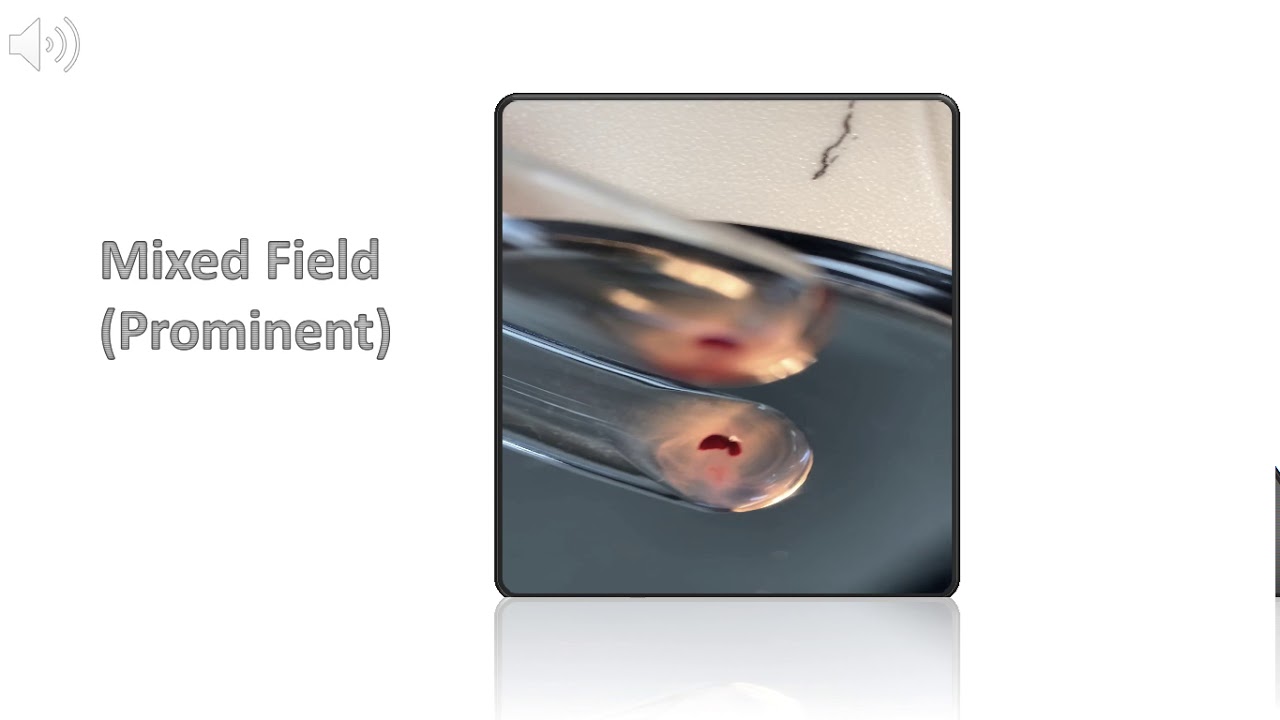 Education: Identification of Mixed Field
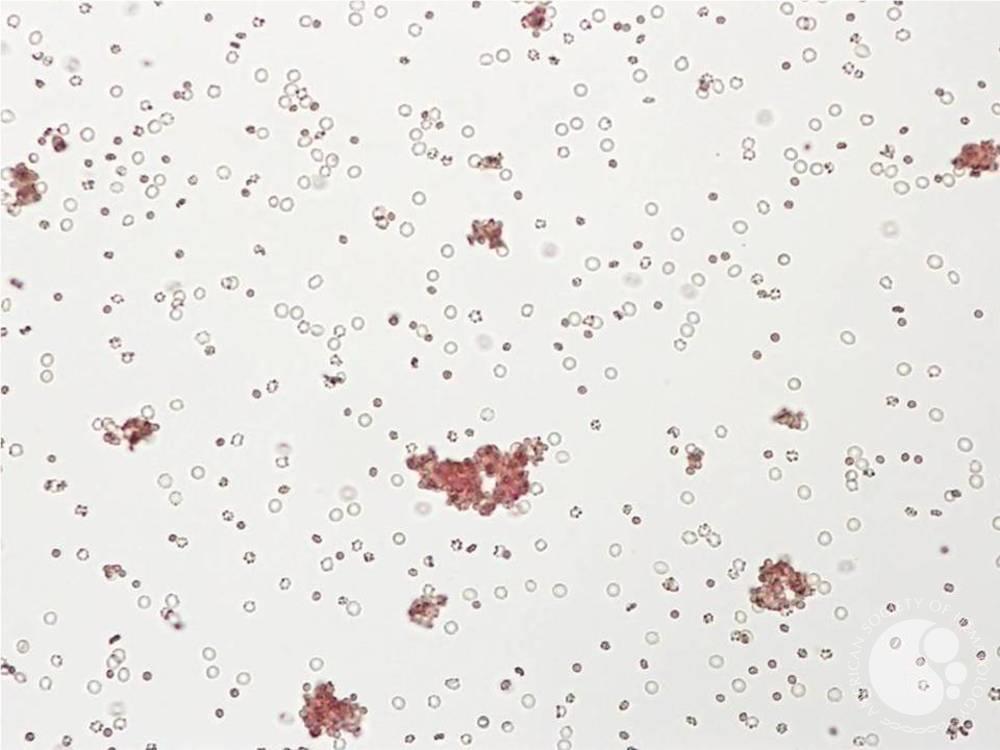 One Cell Population
Second Cell Population
Will agglutinate
Clear background
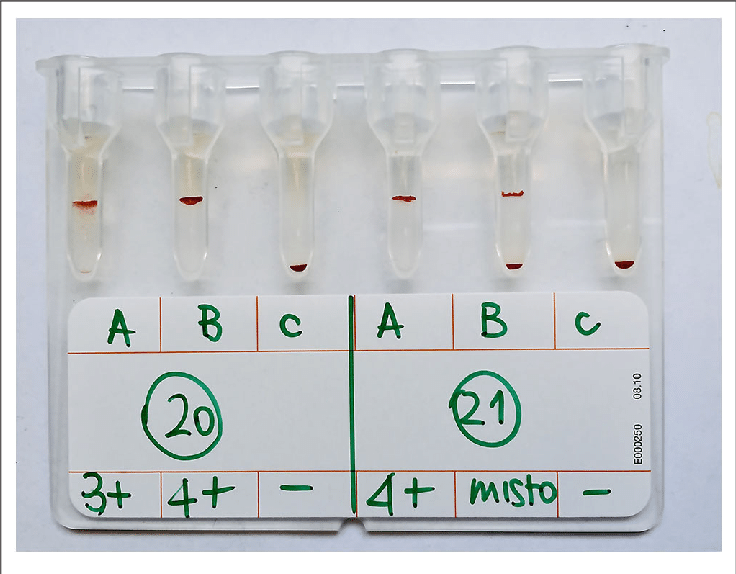 Will NOT agglutinate

Turbid background
—What is the real Blood type?
Has the patient been transfused? (especailly trauma patients)
Baby (weak ABO ags. Especially A)
Sample Contamination
True Chimera: Twins
BMT patient
High White Count
Cord Blood
—Why is this important?
—Why is this important?
Case Study
Trauma patient types O pos and receives O pos RBCs. 
Patient subsequently made anti-D (ID’d in Eluate)
Investigation reveals original typing in SCC is 4+ D
Subsequent typings on 4 specimens type as 3-4+ D
Vision results pulled up from first specimen show results were flagged as MF on original Rh
BB transfused multiple Rh pos RBCs over several XMs
The more Rh pos blood in circulation, the longer and worse the expected hemolysis
But…
The patient has to live to have reaction!
Follow up
No Harm did reach patient
But we can do better. After resolution of MTP patients can be switched back to Rh neg. They may still make Anti-D. 
We have to accuratley doccument MF reactions in SCC (M4)
Blind results
75% of staff correctly identified MF reactions
25% of staff either failed to ID MF or failed to result MF correctly in SCC
Subsequent training with required test will be assigned to all staff in medtraining
ID of mixed field will be added to annual competency requirements